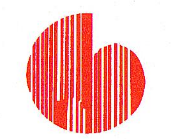 Вторичная профилактика сердечно-сосудистых заболеваний в Российской Федерации
Бойцов С.А.

Национальный медицинский исследовательский центр кардиологии,  Москва
Тренды стандартизованных по возрасту показателей смертности от ССЗ в Российской Федерации в 1965-2016 гг. (на 100 тыс.)
Росстат, 2016
Динамика и структура смертности в РФ в 2006 и 2016 гг.
%
2016 г. (НИЗ – 67,1%)
2006 г. (НИЗ - 72,18%)
Росстат
Вклад первичной и вторичной профилактики в снижение смертности от ИБС в различных популяциях (по методу IMPACT, Capewell S, Critchley J, Unal B.)
Объединенные данные исследований в популяциях 17 разных стран
%
Бойцов СА. Профилактическая медицина 2013; 16 (5): 9-20
Первичная профилактика
64% мужчин и 35% женщин в РФ возрасте 40-64 лет имеют высокий риск по шкале SCORE или ССЗ, связанные с атеросклерозом
ССЗ, связанные с атеросклерозом 
(без АГ)
23
29
%
Риск по шкале 
SCORE
ЭССЕ-РФ
41% М и 6% Ж 40-64 лет – целевая группа первичной профилактики ССЗ
23% М и 29% Ж – целевая группа вторичной профилактики ССЗ
Вторичная 
профилактика
ССЗ, связанные с атеросклерозом 
(без АГ)
23
29
%
Первичная
профилактика
Риск по шкале 
SCORE
ЭССЕ-РФ
Основной предмет первичной профилактики ССЗ в РФ
Женщины
Мужчины
%
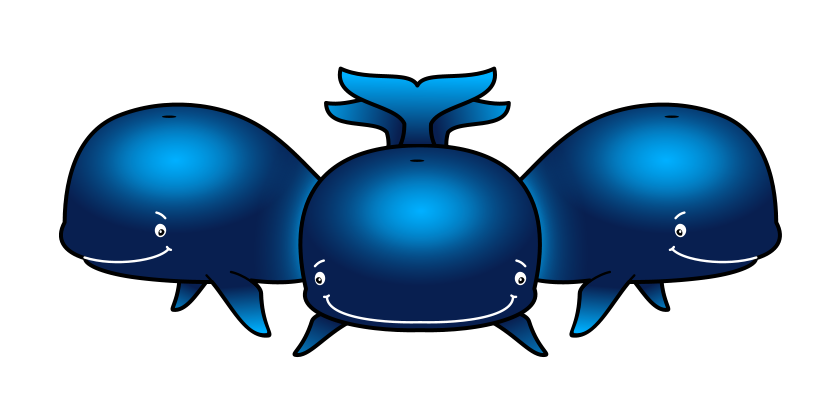 Шальнова СА, Деев АД, 2012
Холестерин
Курение
Гипертония
Основной предмет первичной профилактики ССЗ в РФ
Женщины
Мужчины
%
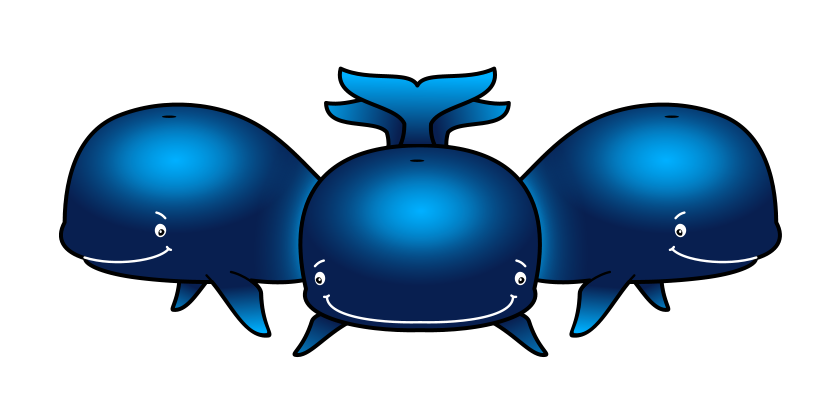 Шальнова СА, Деев АД, 2012
Холестерин
Курение
Гипертония
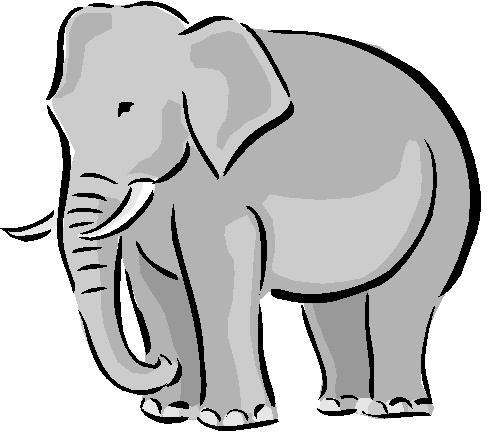 Ожирение
Выявление лиц с высоким СС риском по шкале SCORE
в процессе скрининга в 2013-2016 гг.
У каждого 8-го впервые выявляется высокий сердечно-сосудистый риск
Выявление лиц с высоким СС риском по шкале SCORE
в процессе скрининга в 2013-2016 гг.
Профилактическое консультирование
Статины
У каждого 8-го впервые выявляется высокий сердечно-сосудистый риск
Вторичная профилактика
Сердечно-сосудистый континуум. Первичная и вторичная профилактика
Курение
Стенокардия
Острый инфаркт миокарда
Внезапная сердечная смерть
ХСН с низкой ФВ
ХСН  с сохраненной  ФВ
Сердечная смерть
(ФЖ, прогрессия ХСН)
Мозговая
смерть
ОНМК в анамнезе
Первичная профилактика
Бойцов С.А., 2017
Заболевания,  влияющие на смертность в РФ
по  результатам 2-х летнего наблюдения в исследовании ЭССЕ-РФ
Р=0,0001
Р=0,0327
Р=0,0288
Р=0,0001
Р=0,0463
Шальнова СА, Деев АД, Бойцов С.А., 2017
Стандартизованный коэффициент смертности от всех форм ИБС среди мужчин и женщин в возрасте 50 лет и старше в РФ и США (средний показатель за период 1999-2013)
Больше в 3 раза
Больше в 3 раза
Больше в 1,7 раза
Больше в 1,3 раза
Вклад острых форм ИБС и ИМ в стандартизованный коэффициент смертности от БСК  среди мужчин и женщин в возрасте 50 лет и старше в РФ и США (средний показатель за период 1999-2013 гг.)
%
Вклад лечения и уменьшения в снижение смертности от ИБС в Польше за период  1991-2005 гг. (по методу IMPACT, Capewell S, Critchley J, Unal B.)
Bandosz P, O’Flaherty M,  Drygas W et al., 2012
Выявление пациентов с ИБС
в процессе скрининга в 2013-2016 гг.
на 100 тыс.чел.
Выявлено впервые
в 2015 г. – 165 тыс. чел.,  
в 2016 г. – 179 тыс. чел.
Тромболитическая терапия при  ОКС в 2016 и 2017 гг. по данным мониторинга Минздрава России
%
Доля догоспитального тромболизиса при ОКС, %
Мониторинг Минздрава РФ
По Эрлих А., 2016
Количество чрескожных коронарных вмешательств в РФ, в том числе при ОКС,  в 2007-2016 годы и количество центров, в которых  проводится интервенционное лечение больных с ОКС
845 ЧКВ при любой форме ОКС на 1 млн. жителей в 2016
183062
153979
126080
90335
75378
62329
67%
51680
41425
64%
28159
32519
54%
46%
По Бокерия Л.А., Алекян Б.Г., 2017
Чрескожные коронарные вмешательства при  ОКС в 2016 и 2017 гг. по данным мониторинга Минздрава России
Задержка обращения больных с ОКС за помощью более 15 минут
IPCDR study  предварительные результаты
Частота соответствия клиническим рекомендациям по лечению больных ССЗ назначений основных групп лекарственных препаратов  по данным амбулаторного регистра РЕКВАЗА (n=3690)
Бойцов С.А., Лукьянов М.М., Марцевич С.Ю., Якушин С.С.  с соавт., 2016
Частота соответствия клиническим рекомендациям по лечению больных ССЗ назначений основных групп лекарственных препаратов  по данным амбулаторного регистра РЕКВАЗА (n=3690)
%
Бойцов С.А., Лукьянов М.М., Марцевич С.Ю., Якушин С.С.  с соавт., 2017
Динамика соответствия клиническим рекомендациям по лечению больных ССЗ при назначении основных групп лекарственных препаратов в условиях поликлиники (РЕКВАЗА)
%
Ингибиторы АПФ/БРА при ХСН
Антиагреганты при ИБС
БАБ при ИМ в анамнезе
Статины при ИМ в анаинезе
Статины при ИБС
Статины при 
ОНМК в анамнзе
Бойцов С.А., Лукьянов М.М., Марцевич С.Ю., Якушин С.С.  с соавт., 2017
Частота соответствия клиническим рекомендациям по лечению больных ССЗ назначений основных групп лекарственных препаратов  по данным амбулаторного и госпитального регистров РЕКВАЗА
Амбулаторный регистр РЕКВАЗА - Москва, Курск, Рязань, Ярославль, Тула; n = 6332

Госпитальный регистр РЕКВАЗА- Курск, Москва, Тула; n = 2236
Бойцов С.А., Лукьянов М.М., Марцевич С.Ю., Якушин С.С.  с соавт., 2017
Динамика частоты назначения антитромботических препаратов 
при фибрилляции предсердий в сочетании с ИБС, АГ, ХСН                              
(амбулаторный регистр РЕКВАЗА)
*
*
Без АТТ:    37%                           41,5%                        18,5% *                    15,5% *
Примечание. Визит в среднем через 14 мес., опрос 1 – 31 мес., опрос 2 – 43 мес.
Бойцов С.А., Лукьянов М.М., Марцевич С.Ю., Якушин С.С.  с соавт., 2017
Эффективность гипотензивной и липидснижающей терапии у больных ССЗ в амбулаторной практике по данным Регистра артериальной гипертонии, 2017 г. (n=29126)
Целевые значения уровня общего холестерина в крови ≤5,0 ммоль/л
Целевые значения  АД < 140/90 мм рт. ст.
Кардиология. 2017, 2: 29-34
В условиях регулярного наблюдение происходит достижение целевых значений АД и ХС у большинства пациентов
%
%
Наблюдение больных ИБС в 2010 – 2014 гг в условиях регистра CLARIFY
(33 региона РФ, n=2249)
Универсальная региональная система профилактики неинфекционных заболеваний в РФ
Стратегия высокого риска
Регулярные осмотры, центры здоровья

3ий элемент
Популяционная стратегия 
(мультисекторальный
подход)
Стратегия вторичной 
профилактики
Обучение и мотивация к соблюдению здорового образа жизни
(СМИ, просвещение, культура, общественные организации, волонтеры) 

1ый элемент
Регулярное диспансерное наблюдение


4ый элемент
Региональные органы управления здравоохранением

Центры медицинской профилактики
Предоставление условий для соблюдения здорового образа жизни

2ой элемент
Больницы, реабилитационные центры, санатории 

5ый элемент